«Ақсу ауданы  жолаушылар көлігі және автомобиль жолдары»   ММ-нің   2021-2023 жылға арналған азаматтық бюджеті жобасының  шығыстары орындалуы қалыптастыру кезінде
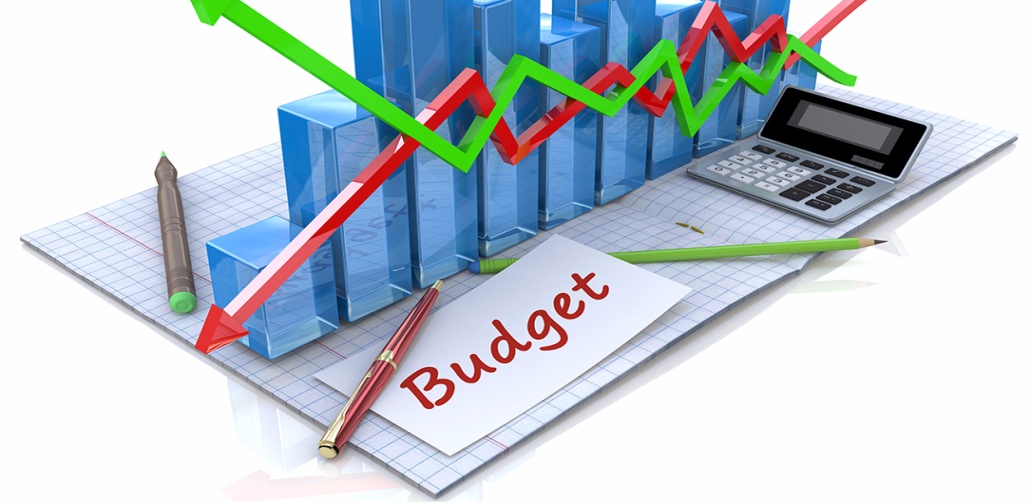 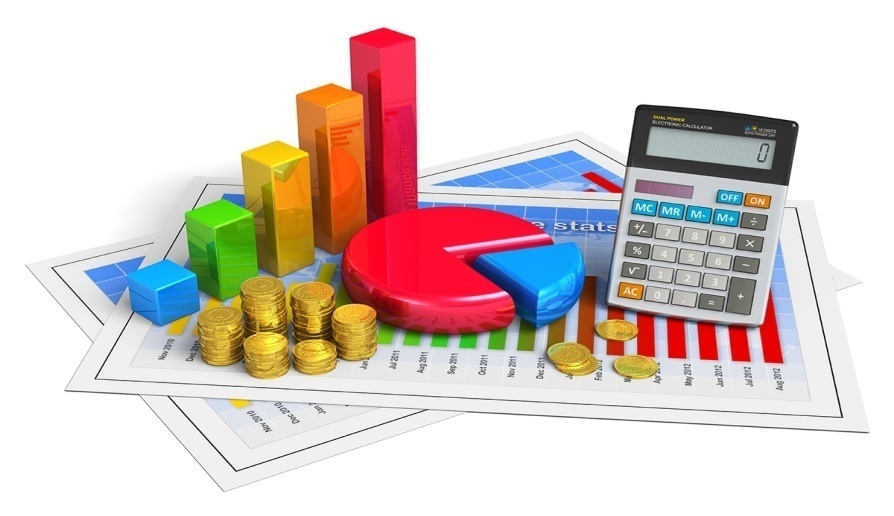 Қызылағаш ауылы – 2020 жыл
«Ақсу ауданы  жолаушылар көлігі және автомобиль жолдары ММ-нің   2021-2023 жылға арналған азаматтық бюджеті жобасының  шығыстары орындалуы қалыптастыру кезінде
«Ақсу ауданы  жолаушылар көлігі және автомобиль жолдары ММ-нің    2021-2023 жылға арналған азаматтық бюджеті жобасының  шығыстары орындалуы қалыптастыру кезінде
мың теңге